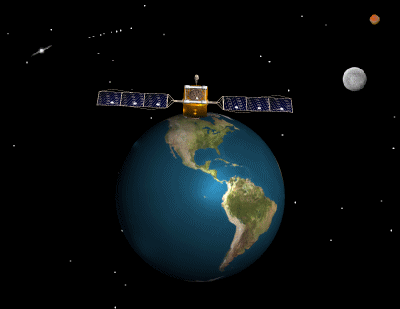 স্বাগতম
শিক্ষক পরিচিতি






‡gv: Kvgvj DwÏb 
mnKvix wkÿK
wgTv evRvi jwZdz‡bœQv D”P we`¨vjq
‡gvevBj- 0.1846306556
পাঠ পরিচিতি

তথ্য ও যোগাযোগ প্রযুক্তি
শ্রেণি: অষ্টম 
অধ্যায়: দ্বিতীয়
পাঠ: ১৪
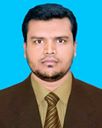 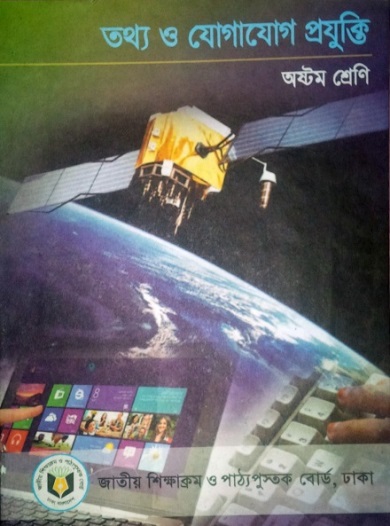 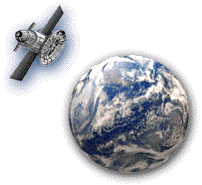 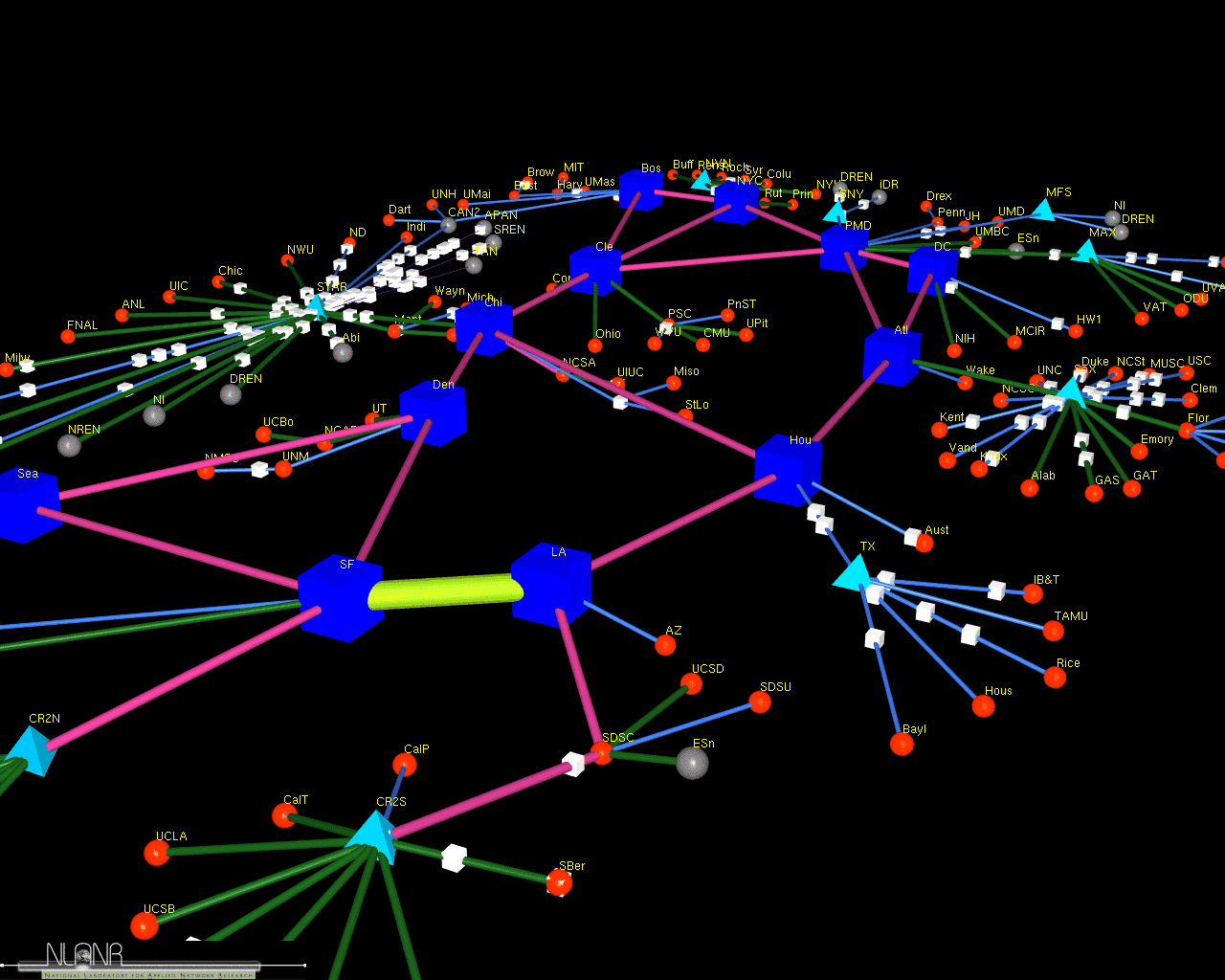 কিসের মাধ্যমে নেটওয়ার্ক তৈরী করা হয়েছে?
পৃথিবীতে কিসের মাধ্যমে তথ্য 
পাঠানো হচ্ছে?
স্যাটেলাইট ও অপটিক্যাল ফাইবার
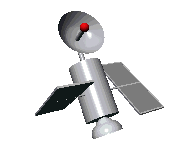 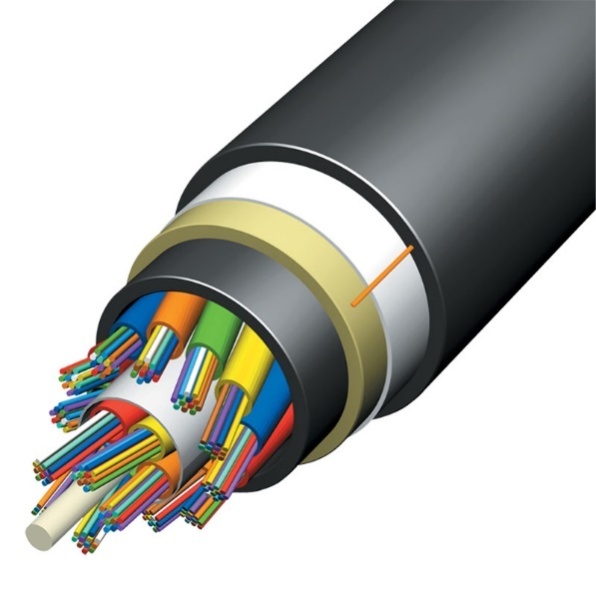 শিখনফল
এই পাঠ শেষে শিক্ষার্থীরা…
স্যাটেলাইট কী বলতে পারবে;
স্যাটেলাইট কীভাবে কাজ করে ও তার সমস্যা বর্ণনা করতে পারবে;
অপটিক্যাল ফাইবার সম্পর্কে তা বর্ণনা করতে পারবে;
অপটিক্যাল ফাইবারের কাজ বলতে পারবে;
সাব-মেরিন ক্যাবল কী তা বর্ণনা করতে পারবে।
স্যাটেলাইট
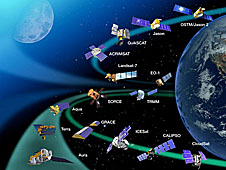 পৃথিবীর চারপাশে মহাকাশে ঘুরতে থাকা কৃত্রিম উপগ্রহ  হল  সাটেলাইট
স্যাটেলাইট
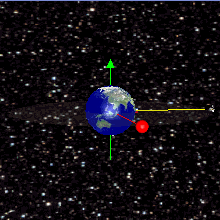 স্যাটেলাইট মহাকাশে পৃথিবীকে প্রদক্ষিণ করে
স্যাটেলাইট যেভাবে কাজ করে
জিও স্টেশনারির মাধ্যমে পৃথিবীর এক প্রান্ত থেকে অন্য প্রান্তে সিগন্যাল পাঠিয়ে দেয়
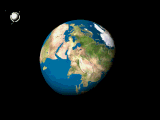 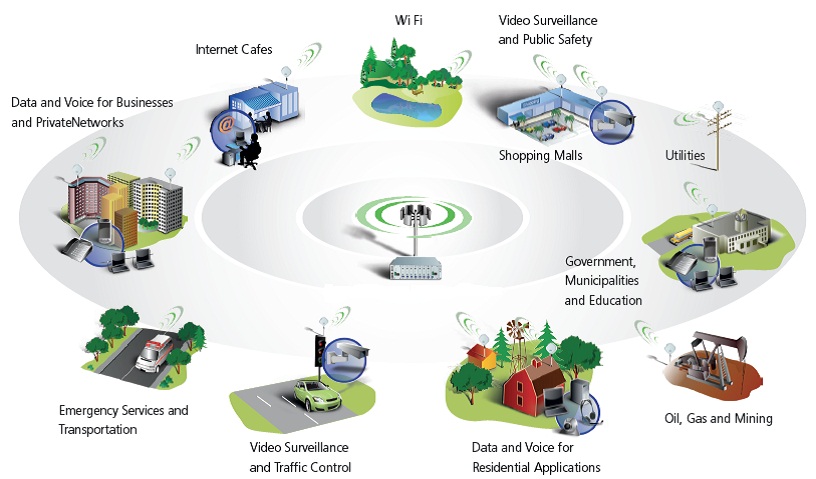 স্যাটেলাইট যেভাবে কাজ করে
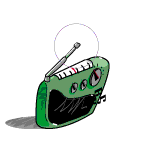 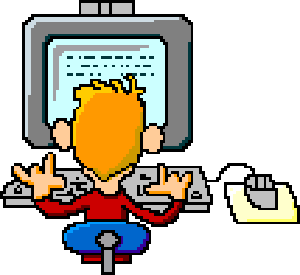 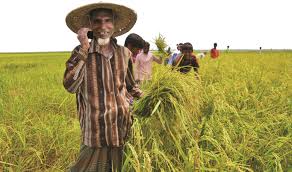 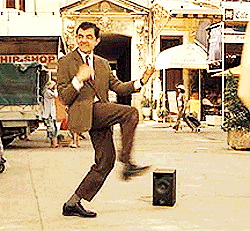 রেডিও, টেলিভিশন,  মোবাইল ও ইন্টারনেট সিগন্যাল এই পদ্ধতিতে কাজ করে
স্যাটেলাইটে দুইটি সমস্যা রয়েছে
স্যাটেলাইট ব্যবহারে সমস্যা
উচুতে থাকার বড় এন্টিনা প্রয়োজন
অনেক দূরত্ব অতিক্রম আসতে হয় তাই সময় বেশী লাগে
অপটিক্যাল ফাইবার
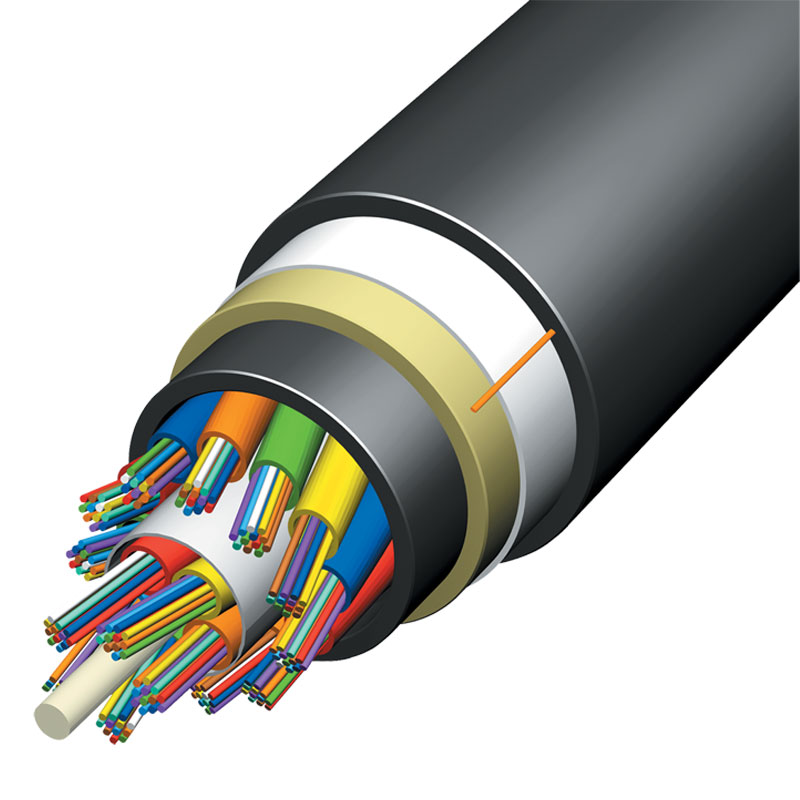 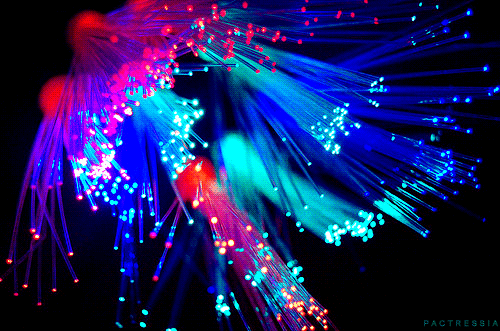 অপটিক্যাল ফাইবার অত্যান্ত সরু কাঁচের তৈরি তন্তু, ইনফ্রারেড আলো এর মাধ্যমে প্রবাহিত হয়
অপটিক্যাল ফাইবার
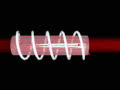 অপটিক্যাল ফাইবারে সিগন্যাল পাঠানো হয় আলোর গতিতে
অপটিক্যাল ফাইবার
ইনফ্রায়েড আলো
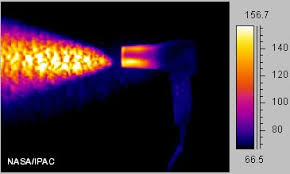 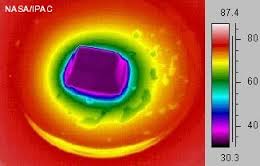 এই আলোর নাম ইনফ্রায়েড আলো যা মানুষের চোখে দেখা যায় না।
অপটিক্যাল ফাইবার
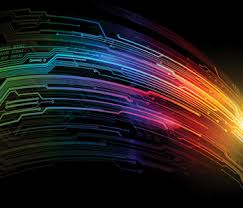 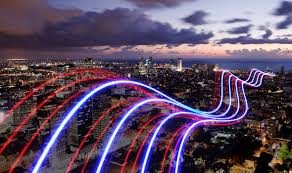 অপটিক্যাল ফাইবারের মধ্যে একসাথে কয়েক লক্ষ টেলিফোন কল পাঠানো যায়
অপটিক্যাল ফাইবার
অপটিক্যাল ফাইবারে সুবিধা
স্যাটেলাইট সিগনাল আলোর বেগে যেতে পারে কিন্তু অপটিক্যার ফাইবারের সিগন্যাল কাঁচের মধ্যে দিয়ে যায় বলে  আলোর বেগ এক-তৃতীয়াংশ কম।
৩৪ হাজার কিঃমিটার ঘুরতে হয়না  তাই সময় কম লাগে।
সাব-মেরিন ক্যাবল
অপটিক্যাল ফাইবারে পৃথিবীর একপ্রান্ত সমুদ্রের তলদেশ থেকে অন্য প্রান্তে চলে গেছে যাকে সাবমেরিন কেবল বলে।
সাব-মেরিন ক্যাবল ব্যবহার
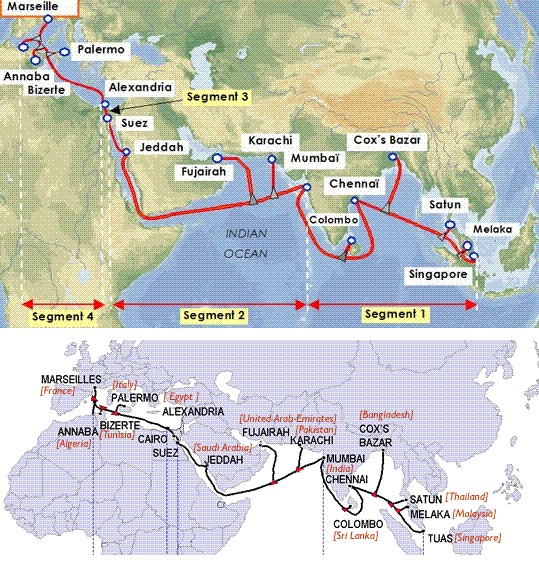 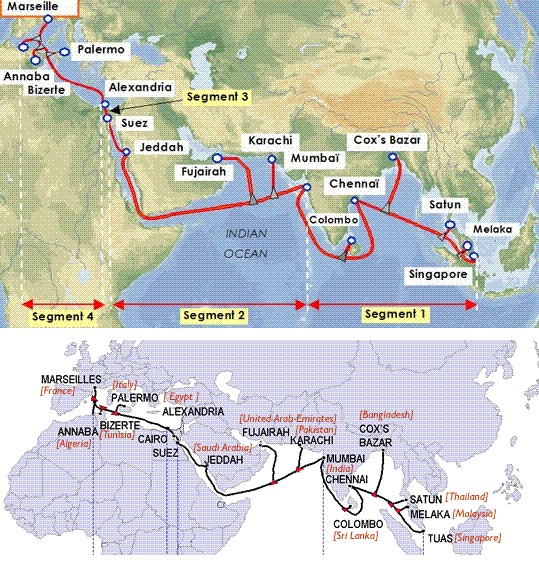 বাংলাদেশ এখন যে সাবমেরিন কেবলের সাথে যুক্ত তার নাম SEA-ME-WE-4
মূল্যায়ন
১। স্যাটেলাইট কী? 
২। সাবমেরিন কেবল কী দিয়ে তৈরি?
৩। স্যাটেলাইট ও অপটিক্যাল ফাইবারের মধ্যে কোনটি দ্রুত কাজ করে?
৪। বাংলাদেশ এখন যে সাবমেরিন কেবলের সাথে যুক্ত তার নাম কি?
বাড়ীর কাজ
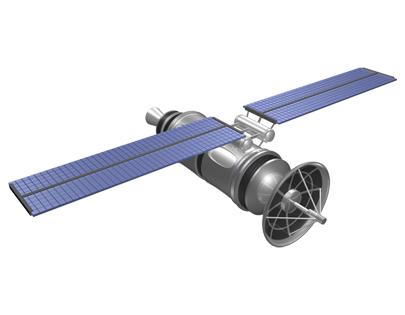 m¨v‡UjvBU Avi AcwUK¨vj dvBev‡ii gv‡S †KvbwU †ewk Kvh©Ki  Zv m¤ú©‡K 05wU hyw³ wj‡L Avb‡e|
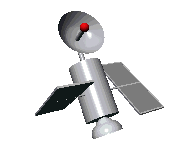 ধন্যবাদ